Prison Rape Elimination Act
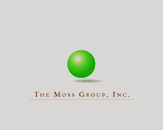 Employee Training Unit 4
Training Objectives
Provide information on how staff are to fulfill their responsibilities under the agency’s sexual abuse and sexual harassment prevention, detection, reporting, and response policies and procedures

Identify how to avoid inappropriate relationships with residents

Demonstrate working knowledge of first responder procedures
Prevention
How can you assist in preventing sexual abuse?
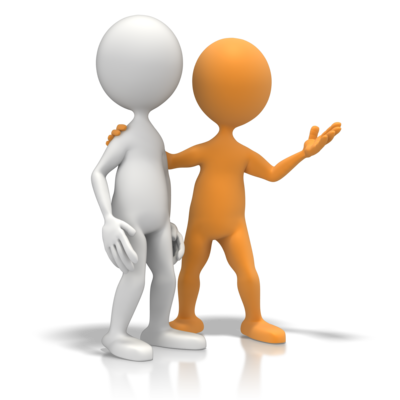 Prevention
Enforcing the agency’s policy on zero tolerance by following procedures and rules.

Supporting the agency’s sexual abuse reporting policy. If you see misconduct you are expected to report it- consistently and fairly.

Familiarizing yourself with your surroundings-be aware of and respond to lapses in safety and security.

Be sure to actively supervise residents—keep alert at all times, move around the group constantly, and engage youth.

Conducting quality supervisory rounds- leaders should be visible and active in the facility, engaging both staff and residents.
Prevention
General prevention planning shall include the following:

Knowing the PREA coordinator or compliance manager for your facility.

Knowing the procedures for reporting abuse.
Detection
Prevention and detection go hand in hand.
Detection means knowing your environment so that you are keenly aware when a resident or staff member is acting in an unusual or peculiar manner.
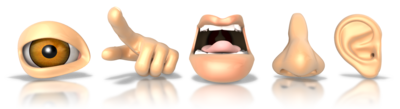 Signs of Resident on Resident Abuse
Group Activity

What strategies do you use to detect signs of sexual abuse?
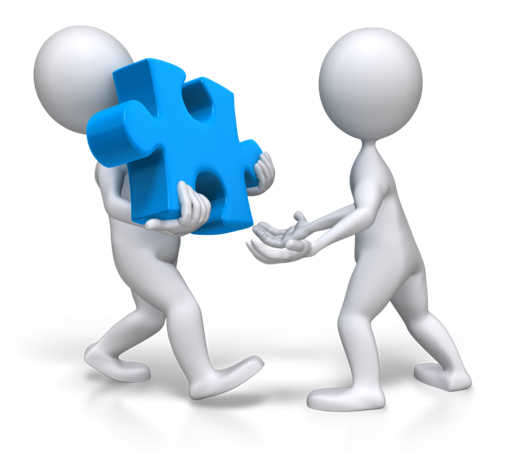 [Speaker Notes: Break into groups of 4-6 people and provide some chart paper to each group.  Ask each group to spend about 5 minutes creating a list of activities that they do to prevent and detect signs of sexual abuse.  
 
After the time is up ask each group to post their list on a wall.  After all lists are posted have the groups walk  around the room and together review the other groups lists paying attention to which things they had in common and what was different . 
 
After each group has had a chance to review all the group lists  have a representative share with the big group a strategy they saw on all or most of the lists and one that was not common.
 
Close out this exercise by pointing out how important it is to share strategies as each staff has a different lens that they might see through.  When systems are developed to communicate the strategies it enhances safety.]
Focus Question
Why are both personal and professional boundaries important in our work lives?
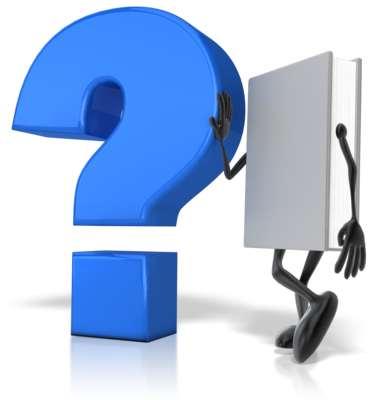 What are Personal Boundaries?
Personal boundaries are guidelines, rules or limits that a person creates to identify for him or herself what are reasonable, safe and permissible ways for other people to behave around him or her and how he or she will respond when someone steps outside those limits.
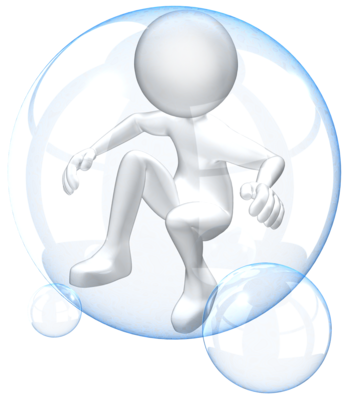 What are Professional Boundaries?
Professional Boundaries are the conduct, aims, or qualities that characterize a person who conforms to the technical or ethical standards of a profession and exhibits a courteous, conscientious, and generally businesslike manner in the workplace.
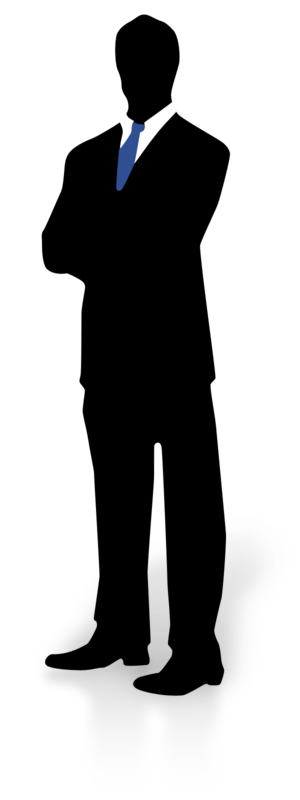 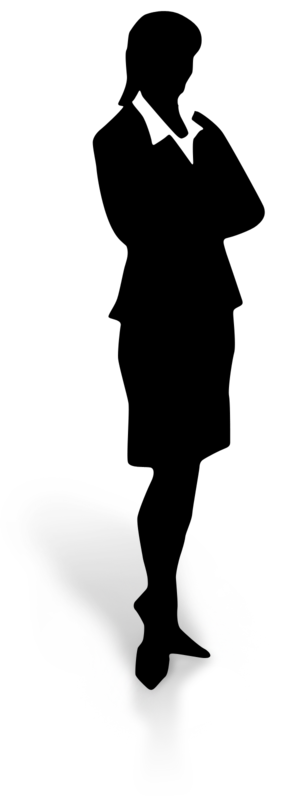 Blurred BoundariesStaff and Residents become Blurred when..
They have not been clearly defined
Staff have not been properly trained to resist the testing of boundaries
Life gets out of balance
There is not a reporting culture that supports feedback and accountability
The culture is one where staff fear retaliation  for reporting inappropriate behaviors
Staff Responsibilities
Staff responsibilities in working with youth

Staff sets the “tone” for relationships.
Staff brings own issues to the workplace.
May or may not have good boundaries or healthy relationships.
Way of relating to youth and adults may be a function of age (e.g., younger staff more aligned with youth than older staff).
May not know how to constructively deal with sexual issues with youth.
May communicate their own bias regarding sexual orientation/gender identity
Avoiding Inappropriate Relationships
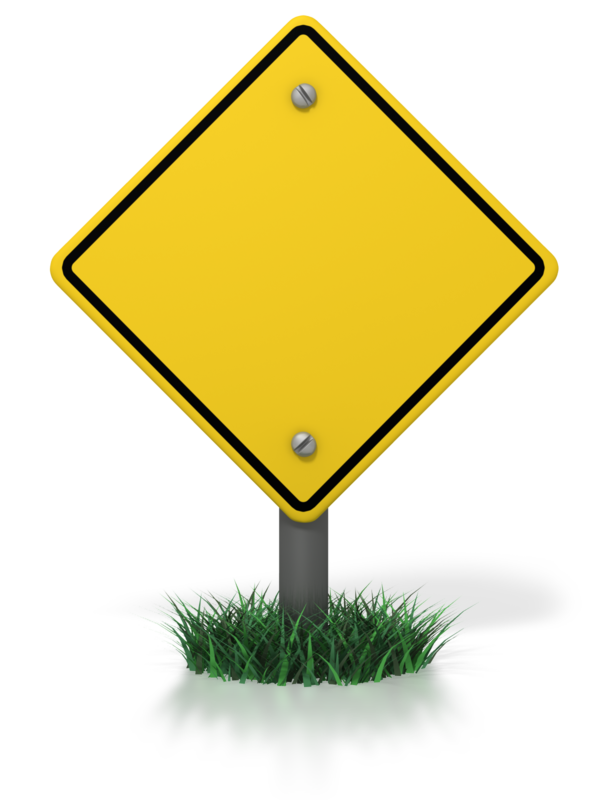 Personal Boundaries
Professional Boundaries
Pay attention to signs
Identify and respond to “red flags”
RED FLAGS
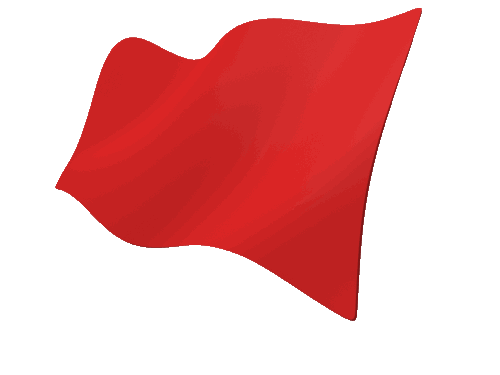 Red Flag Indicators
There are several “red flag” indicators that will assist staff in detecting resident on resident sexual abuse.
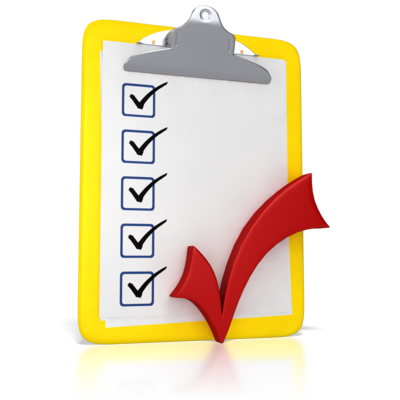 Red Flag IndicatorsExamples of red flag indicators are as follows:
Increase in misconduct
Increase in sexualized language and conversations
Change in relationships with other residents
Unusual aggressiveness, may attempt to fight
Lingering near staff
Requesting administrative segregation
Isolation
 Depression
 Lashing out at others
 Refusing to shower
 Suicidal thoughts or actions
 Seeking protective custody 
 Refusing to leave an empty
        cell 
 Refusing to enter an   
        occupied cell or transport
        vehicle
Resident Red Flags
Spending time with a particular staff member
Leaves area when a particular staff shows up
Using staff member’s first name
Developing medical symptoms
Increase in misconduct
Red Flags: Staff
Calling out a resident at odd times
Dropping into work at odd times
Defending the resident by interceding on his/her behalf
Inappropriate sexual conversation/materials at work
Personal problems or life changes
Coming to work early or staying late to talk to a specific resident
Resident having access to more privileges
Red Flags: Environment
Increased fights on the unit
Other youth separating from another
Youth wanting to talk to staff alone
Increases in housing change requests
Unusual contraband
Other staff members staying away from a particular staff member
Flirtatious language
Signs of Potential Inappropriate Boundaries
Isolation from family/friends
Isolation from other staff
Confusion about boundaries
Lack of clear vision and policies form agency leadership
Stressed out/over-worked
Mandated overtime for extended periods of time, staff shortages
Lonely or going through difficult personal challenges 
divorce, family conflicts, financial difficulties
Using alcohol or substances to cope
Feeling like no one cares/understands
Sexual frustrations or inactivity
Challenging Boundaries: Working with Youth
Staff want to be helpful to youth, yet remain professional
A resident may remind you of a child you know outside of work
Staff need to build trust-based relationships with youth while simultaneously staying professional
Staff may fall into parenting the youth instead of teaching them (being a professional role model for the youth)
[Speaker Notes: .]
Additional GuidanceWhen Staff May Need Additional Guidance and Reminders about Boundaries
Isolation from family/friends

Isolation from other staff

Stressed out/over-worked
Mandated overtime for extended periods of time, staff shortages

Interacting with residents/former residents/families on social media
Additional Guidance (cont)
Lonely or going through difficult personal challenges 
divorce, family conflicts, financial difficulties
Using alcohol or substances to cope
Feeling like no one cares/understands
Sexual frustrations or inactivity
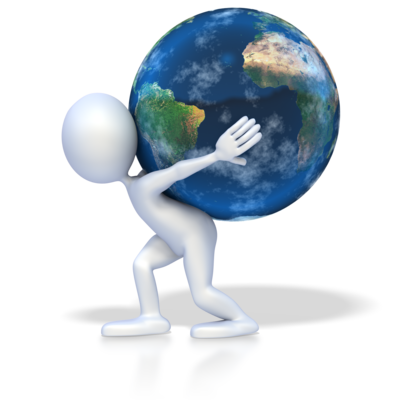 Communication Tools
All staff should be able to:
Clearly communicate boundaries
Seek help and advice if having problems
Confront co-workers if they observe problem behaviors
Model positive interactions
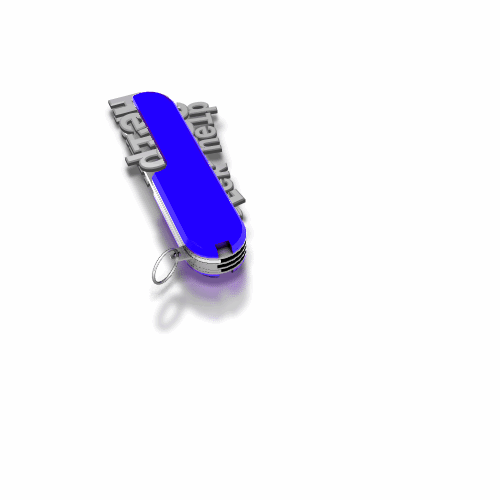 “The Daily Dozen”
Do you look forward to seeing a particular resident when you come to work?
Have you done anything with a resident you would not want your family or your supervisor to know about?
Would you be reluctant to have a co-worker observe your behavior for a whole day?
Do you talk about personal matters with residents?
“The Daily Dozen”
Do you believe you can ask a resident to do personal favors for you?
Have you ever received personal advice from a resident?
Have you said anything to a resident that you would not want tape recorded?
Do you have thoughts or fantasies of touching a particular resident?  Does this extend into planning how you can be alone with the resident?
“The Daily Dozen”
Do you think you have the right to touch a resident wherever and whenever you want to?
Do you have a feeling of not being able to wait to share good/bad news with a particular resident?
Do you think residents should not refuse a directive, regardless of what you direct them to do?
Have you ever allowed residents to talk   about sexual experiences or sexual fantasies, or to tell sexual jokes in your presence?
Response
Response
Appropriate and consistent response to incidents of sexual abuse is important and will assist in maintaining credibility in reporting mechanisms.  

When the resident population can see that reports and responses to incidents are taken seriously they are more inclined to utilize the system appropriately.
Response
PREA Standard 115.365 requires that the facility have a plan to coordinate response in the event of a sexual assault.
Response
Be knowledgeable about first responder duties

Know the role of the agency investigator

Familiarize yourself with the role of medical and mental health staff

Know what is expected of supervisors and agency leadership
First Responder Considerations
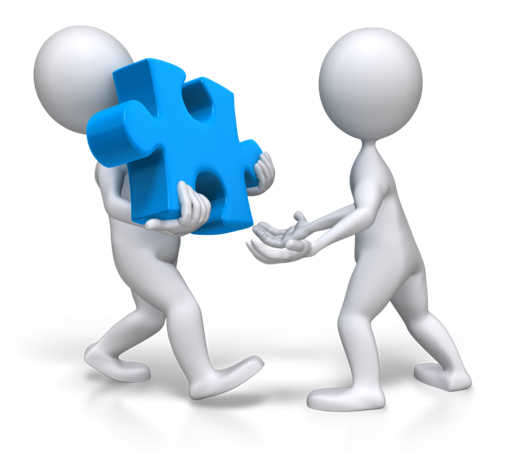 Table Group Activity

Each group will be given an envelope. The envelope contains strips of paper that have the first responder considerations (from slides 51-52) typed on them. The group will be instructed to empty the contents of the envelope and organize the strips in sequential order.
[Speaker Notes: Each group will be given an envelope. The envelope contains strips of paper that have the first responder considerations (from slides 35-36) typed on them. The group will be instructed to empty the contents of the envelope and organize the strips in sequential order.]
First Responder
As defined by the PREA Standards, a first responder is the first security staff person to respond to a report of sexual abuse.

In the event that a non-security staff member who is the first to respond that person should instruct the victim not to anything that could potentially destroy evidence of the abuse
First Responder Duties PREA Standard 115.364
The first staff member to respond to a sexual abuse report within a time period that allows for the collection of physical evidence is required to:

Separate the alleged victim and abuser
Preserve and protect any crime scene(s)
Request that the victim not take any actions that could destroy physical evidence
Ensure no evidence is destroyed
First Responders
To  Sexual Abuse in progress or immediate (within 120 hours) past abuse
First responders to immediate abuse should consider the following steps when responding to incidents of sexual abuse:

Ensure the safety of the victim.
Request the victim not shower, change clothes or use the bathroom.
Move the alleged offender to a secure location.
Ensure the alleged offender is not able to destroy physical evidence.
Secure the area to make sure it is inaccessible to unauthorized personnel.
First Responder Considerations
To  Sexual Abuse in progress or immediate (within 120 hours) past abuse
Ensure that evidence is secured until an investigator arrives.
Notify appropriate supervisory staff.
Notify appropriate victim services staff.
Document the incident and your actions.
Prepare to transport the victim to a local hospital or medical center.
First Responders to Reports of Past Abuse
This is the most common type of first response 

Staff members should assume that it WILL happen to them during their career
Primary Objectives First Responders to Reports of Past Abuse
REMEMBER: Not everyone responds to a sexual assault the way you  think they should– 
people can be irrational or calm depending on the  situation and/or history of  past sexual abuse
Therefore….

Listen to the resident in a non-judgmental manner 

Be aware of both your verbal and non-verbal response
Clearly document (e.g., who, what, when, where, time, date, address/location, contact information and parties involved)
Primary ObjectivesFirst Responders to Reports of Past Abuse
Follow your agency policy on: 
  reporting up the chain of command
  only tell staff who NEED to know
  involvement of investigators
  involvement of medical/ mental health staff 
       Question the resident reporting as to the 
       specifics of the allegation:
  where did it happen
  who was involved

     DO NOT conduct a full interview or
interrogation- That will be done by the investigator
First Responder and Victims of Abuse
Interaction with the victim should be culturally and developmentally appropriate and gender specific

Discussing sex may be culturally prohibited; same sex sexual behavior may be shameful

Youth may not have the “appropriate” language to use when discussing the incident
First Responder and Victims of Abuse
Girls may want to process and discuss- they may describe more   details and emotions; it may take more time to establish trust due to a previous abuse history; prefer relational language

Boys will use less words and may provide fewer details; may act out vs. talking

Treat all victims with dignity and respect

Ensure privacy of information that is reported—only share with those who have a legitimate need to know
Coordinated Response
Coordinated response ensures that all appropriate staff are actively involved in responding to an incident and that they know what their role should be after the incident is reported. Coordinated response involves:

Referring  to agency specific written plan for first responders, investigators, medical/mental health personnel & agency leadership

If victim is transferred to another facility, the agency is required to notify the receiving agency of the need for medical, mental health or other social services
Objective Review
Provide information on how staff are to fulfill their responsibilities under the agency’s sexual abuse and sexual harassment prevention, detection, reporting, and response policies and procedures.

Identify how to avoid inappropriate relationships with residents

Demonstrate working knowledge of first responder procedures
Questions?
Standard 115.364
Staff First Responder Duties
(a) Upon learning of an allegation that a resident was sexually abused, the first staff member to respond to the report shall be required to: 
(1) Separate the alleged victim and abuser; 
(2) Preserve and protect any crime scene until appropriate steps can be taken to collect any evidence; 
(3) If the abuse occurred within a time period that still allows for the collection of physical evidence, request that the alleged victim not take any actions that could destroy physical evidence, including, as appropriate, washing, brushing teeth, changing clothes, urinating, defecating, smoking, drinking, or eating; and
Standard 115.364 (cont)
(4) If the abuse occurred within a time period that still allows for the collection of physical evidence, ensure that the alleged abuser does not take any actions that could destroy physical evidence, including, as appropriate, washing, brushing teeth, changing clothes, urinating, defecating, smoking, drinking, or eating. 
(b) If the first staff responder is not a security staff member, the responder shall be required to request that the alleged victim not take any actions that could destroy physical evidence, and then notify security staff.
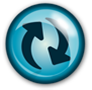 Standard 115.365
Coordinated Response

The facility shall develop a written institutional plan to coordinate actions taken in response to an incident of sexual abuse, among staff first responders, medical and mental health practitioners, investigators and facility leadership
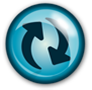